eneasy creative
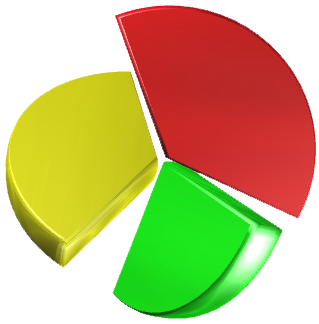